Thứ sáu, ngày 29 tháng 11 năm 2024
TOÁN
MI-LI-MÉT
Bài 30
Khởi động
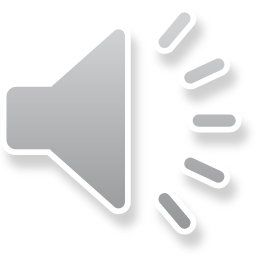 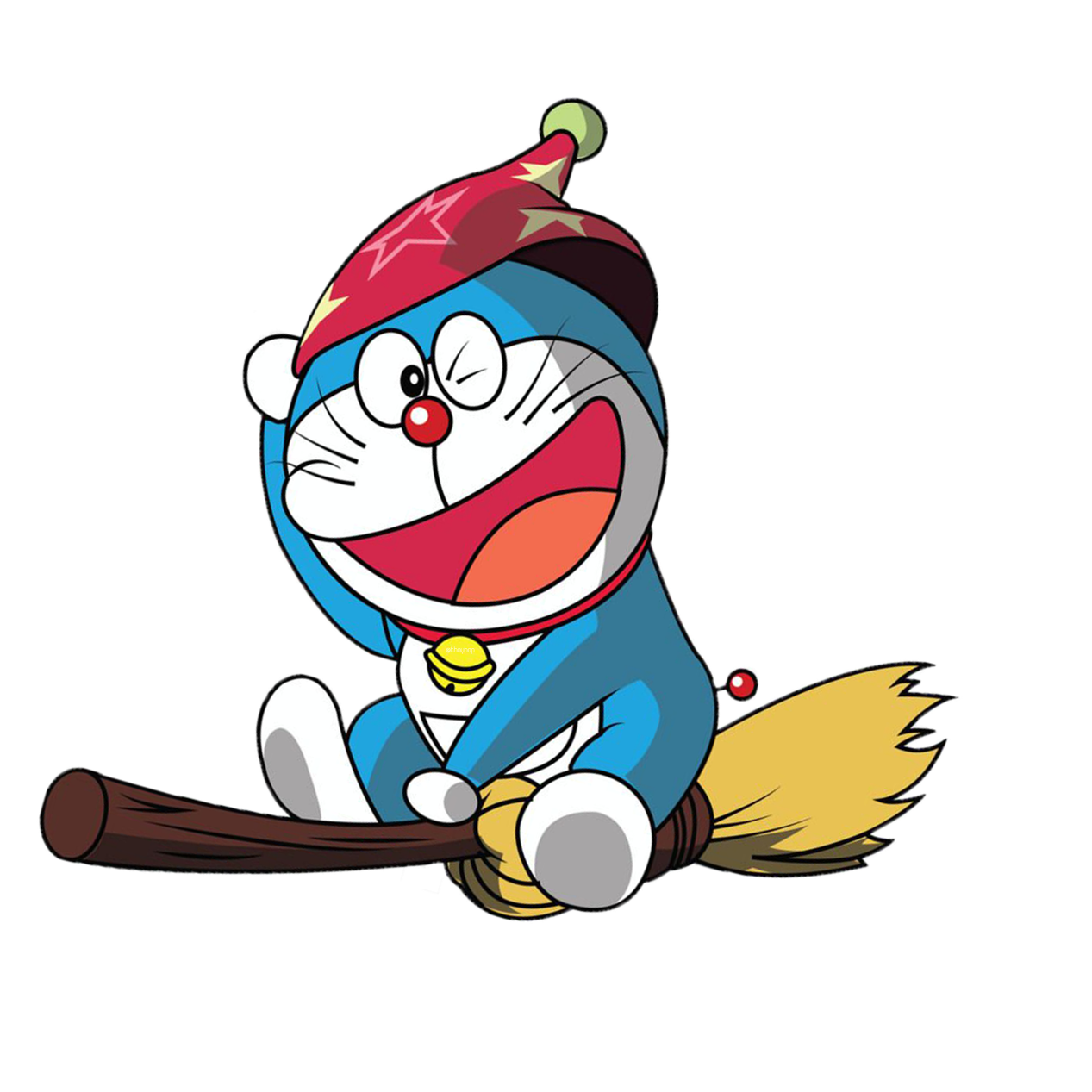 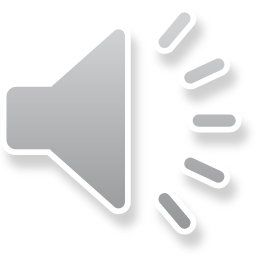 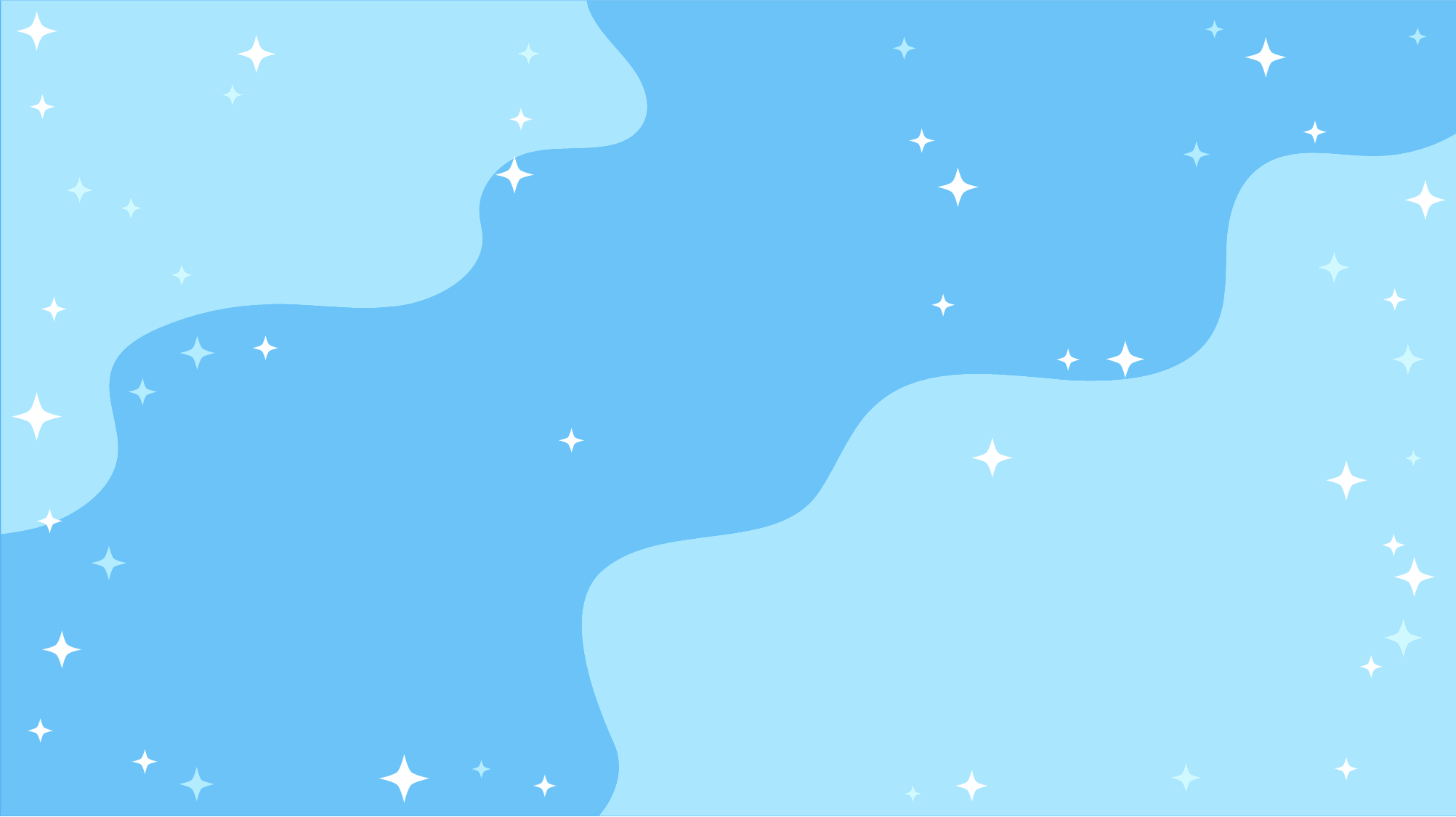 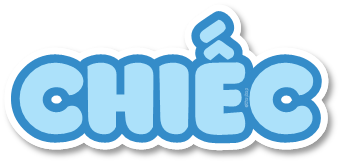 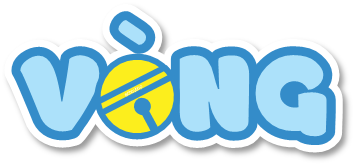 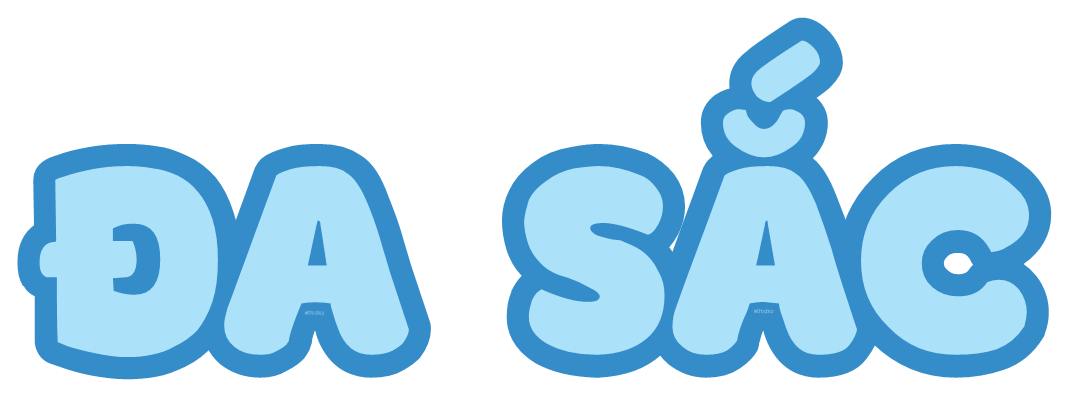 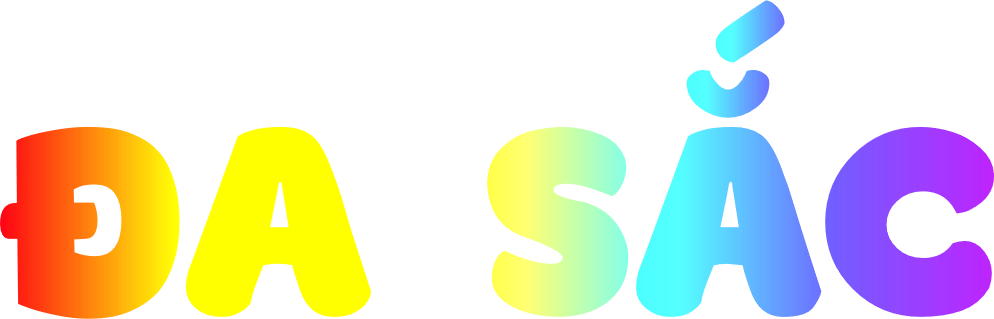 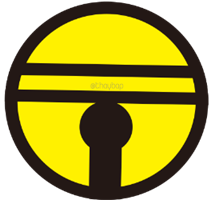 Bắt đầu
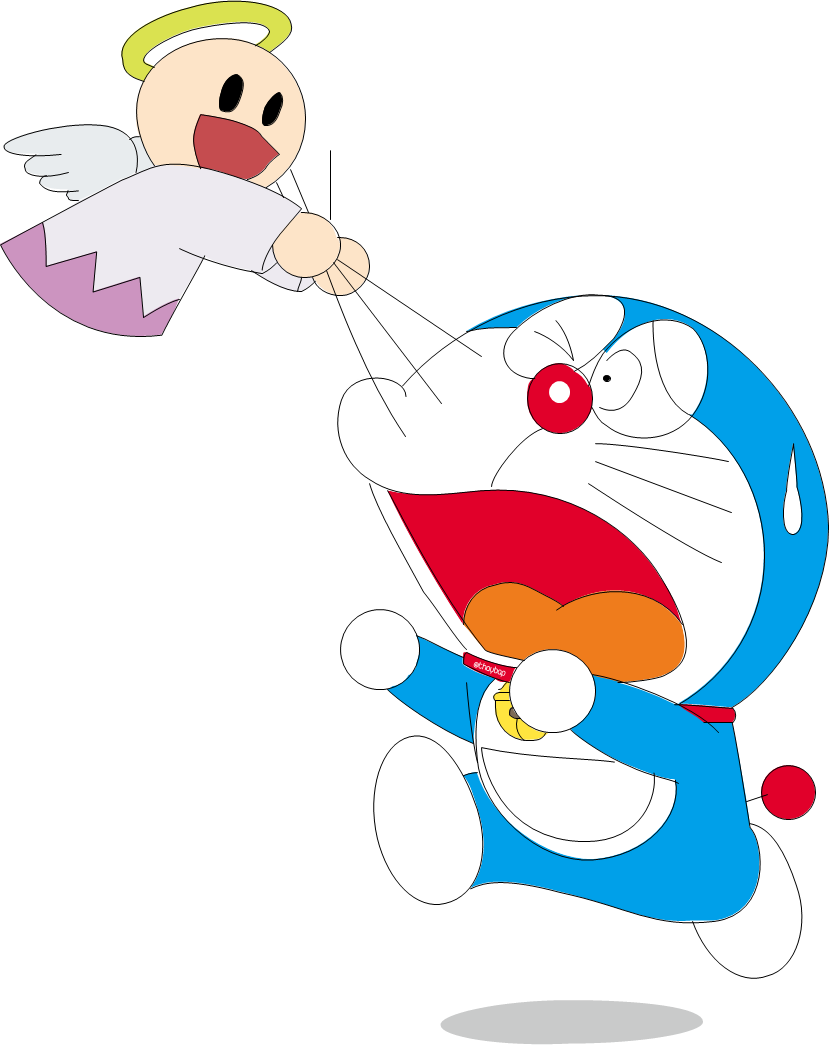 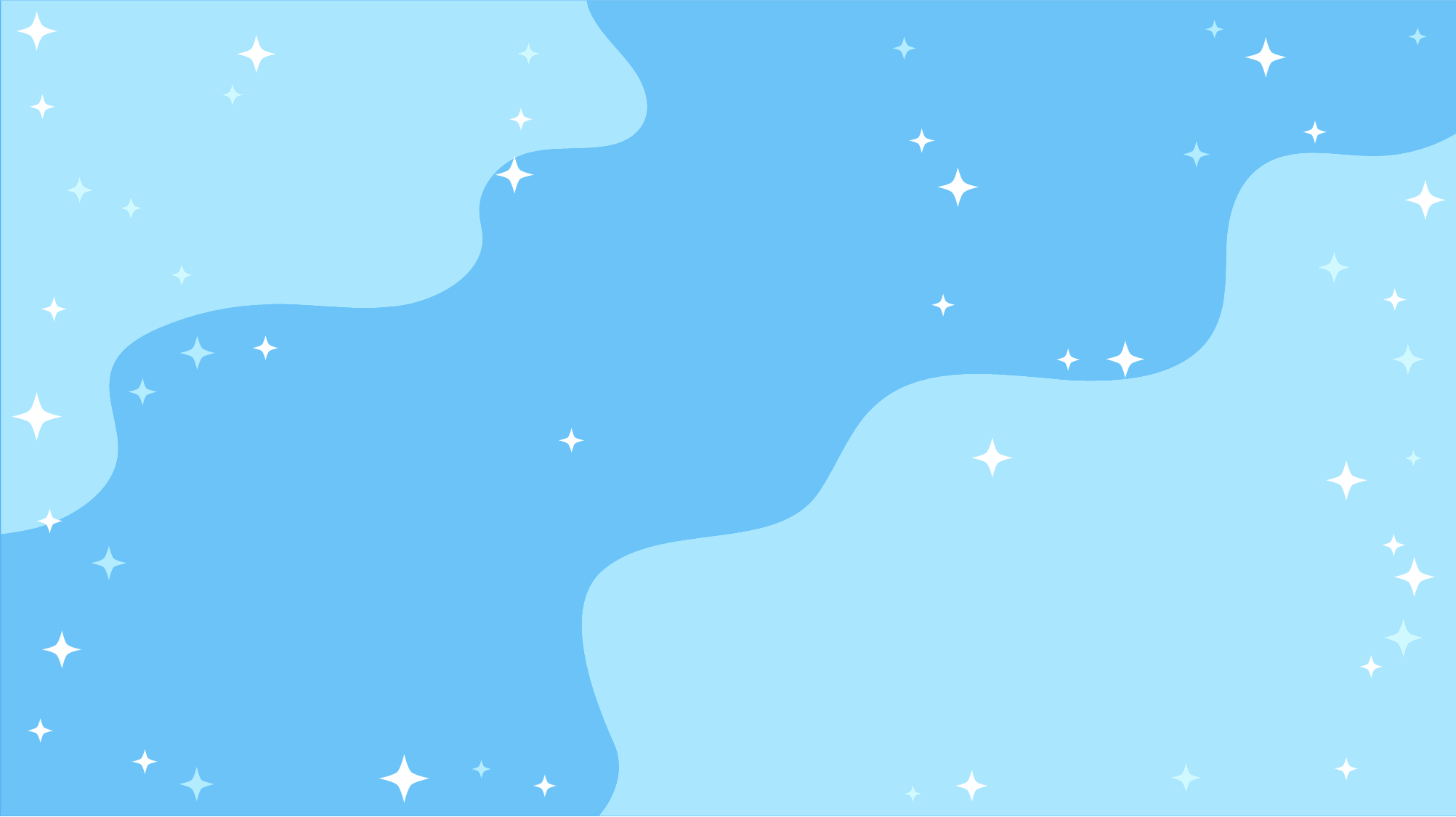 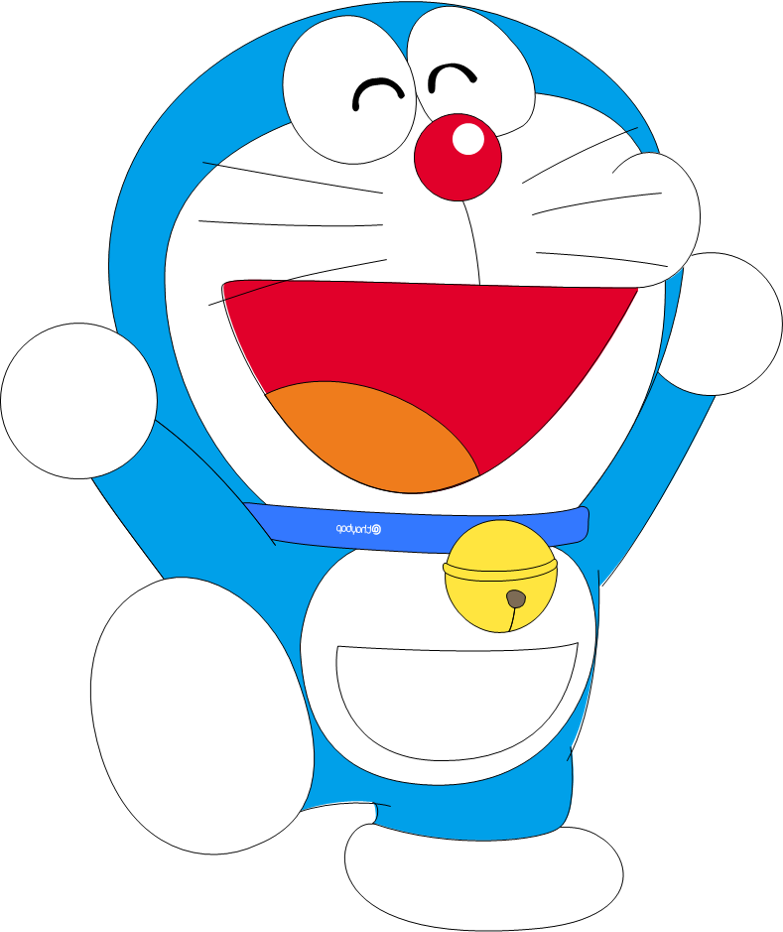 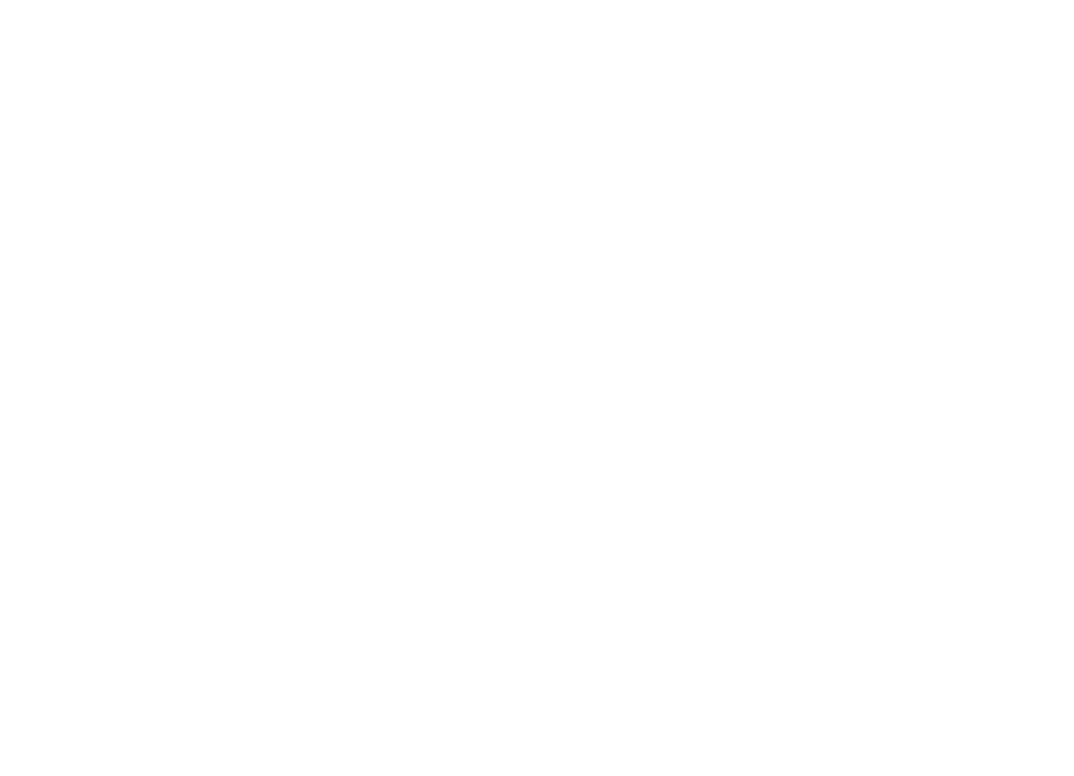 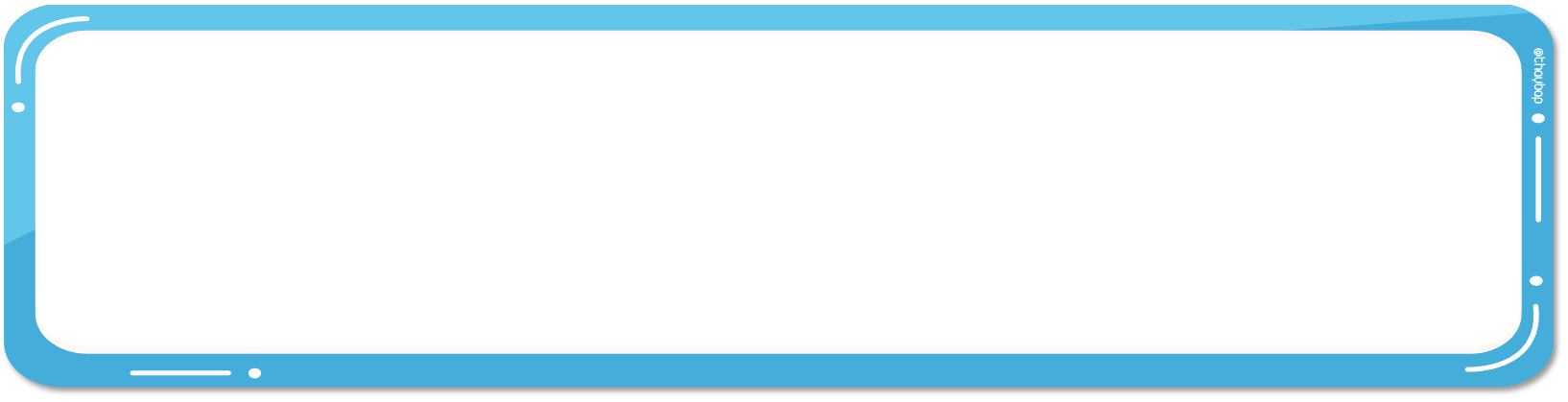 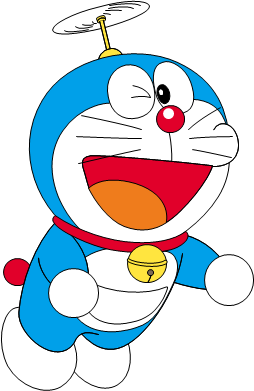 90 : 3 = ?
Yeahhh,
Đúng rồi!
Mình thích màu này!
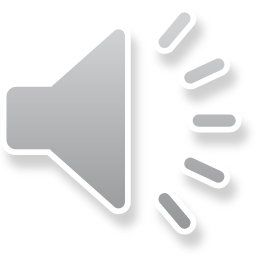 20
30
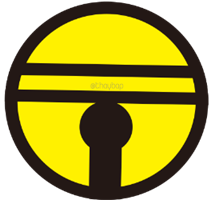 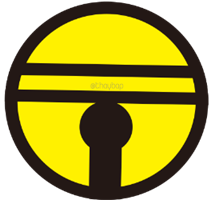 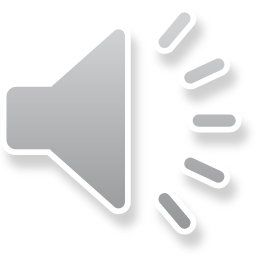 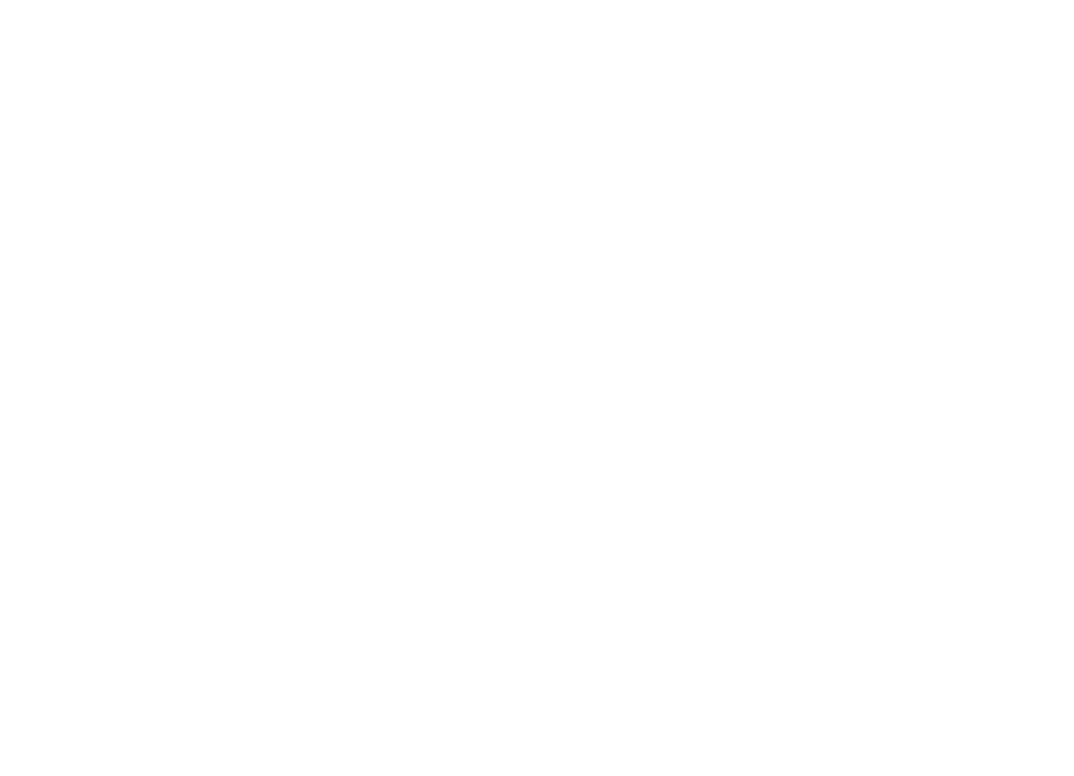 40
90
Huhu,
chưa chính xác rồi!
Bạn chọn lại nha.
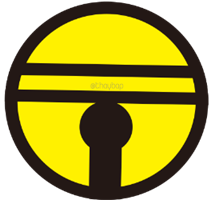 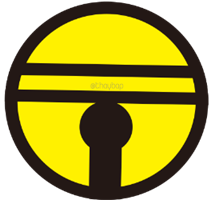 Thầy cô nhấp chuột1 lần để hiện câu hỏi. Nhấp thêm 1 lần để hiện các đáp án
Thầy cô nhấp vào chiếc chuông     ở màu mà học sinh chọn đểkiểm tra đáp án
Sau khi HS trả lời xong, thầy cô nhấp chuộthoặc phím -> để đếncâu hỏi tiếp theo
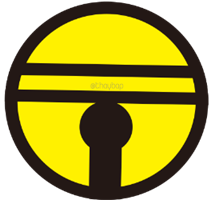 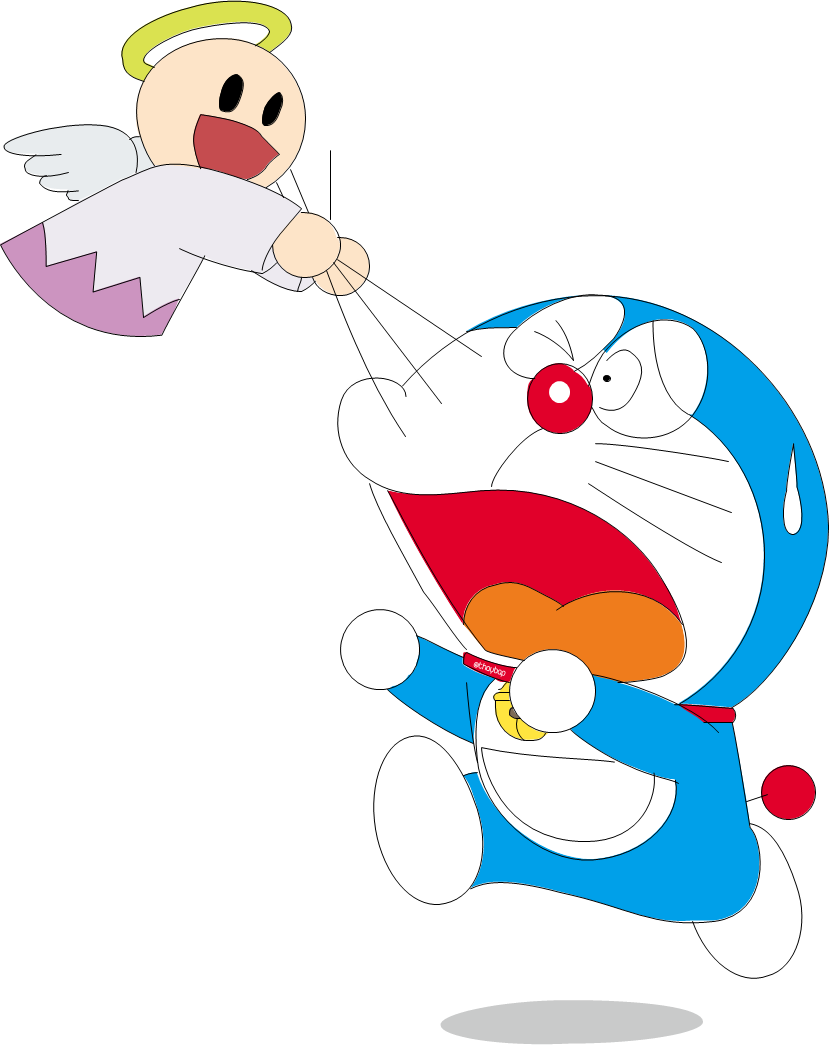 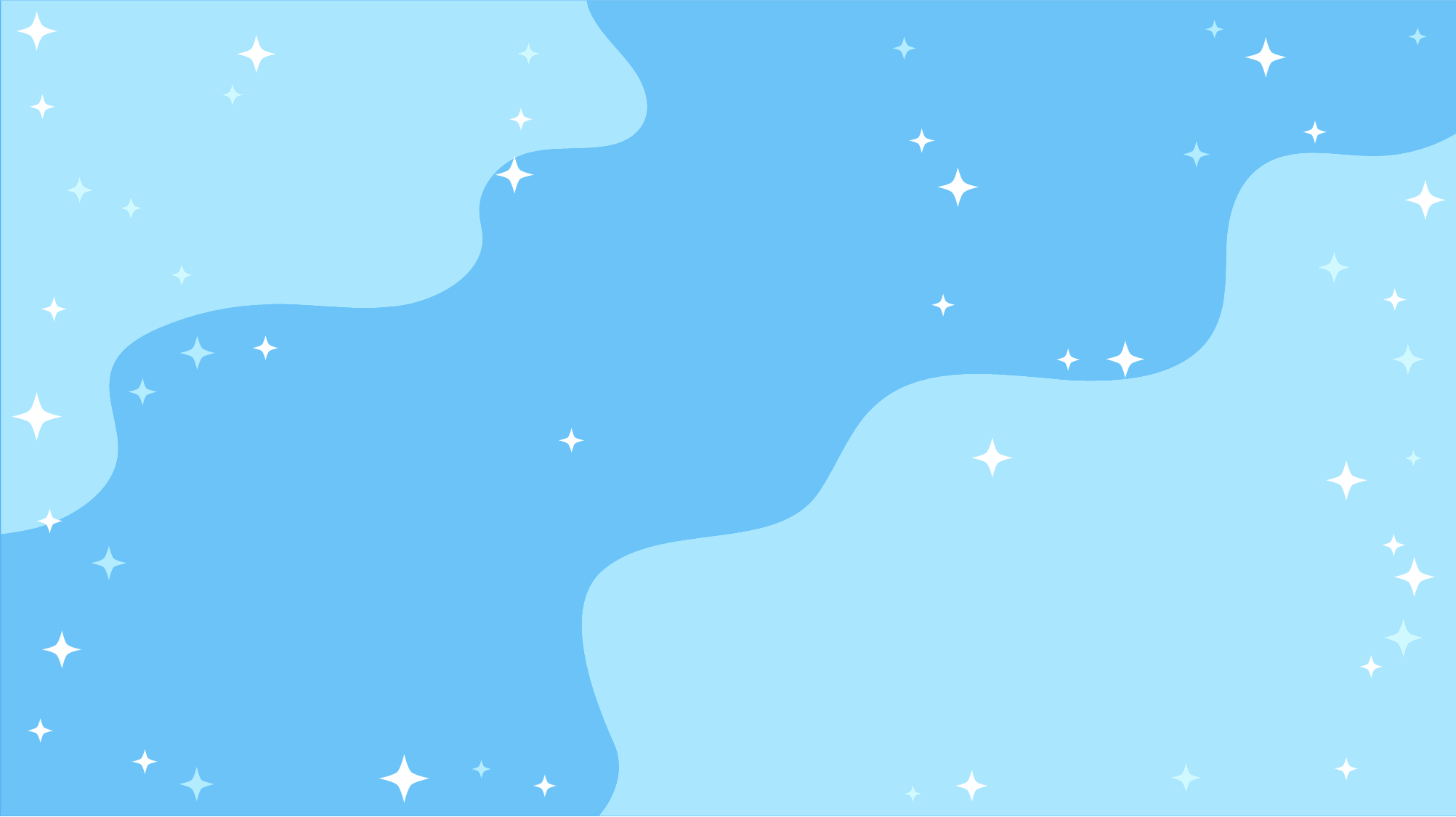 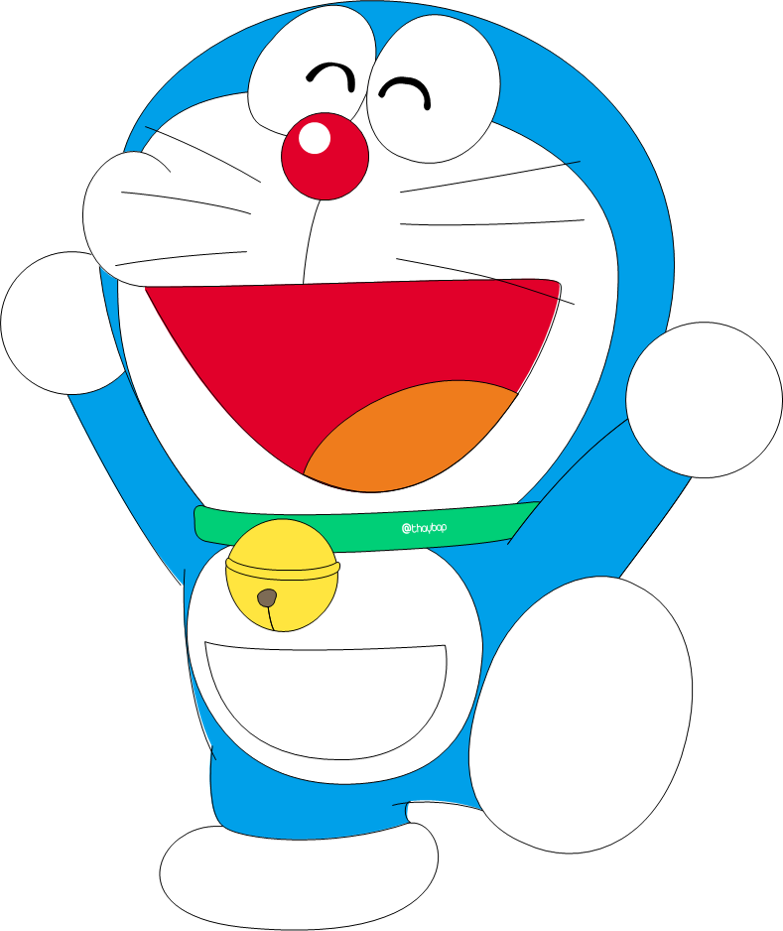 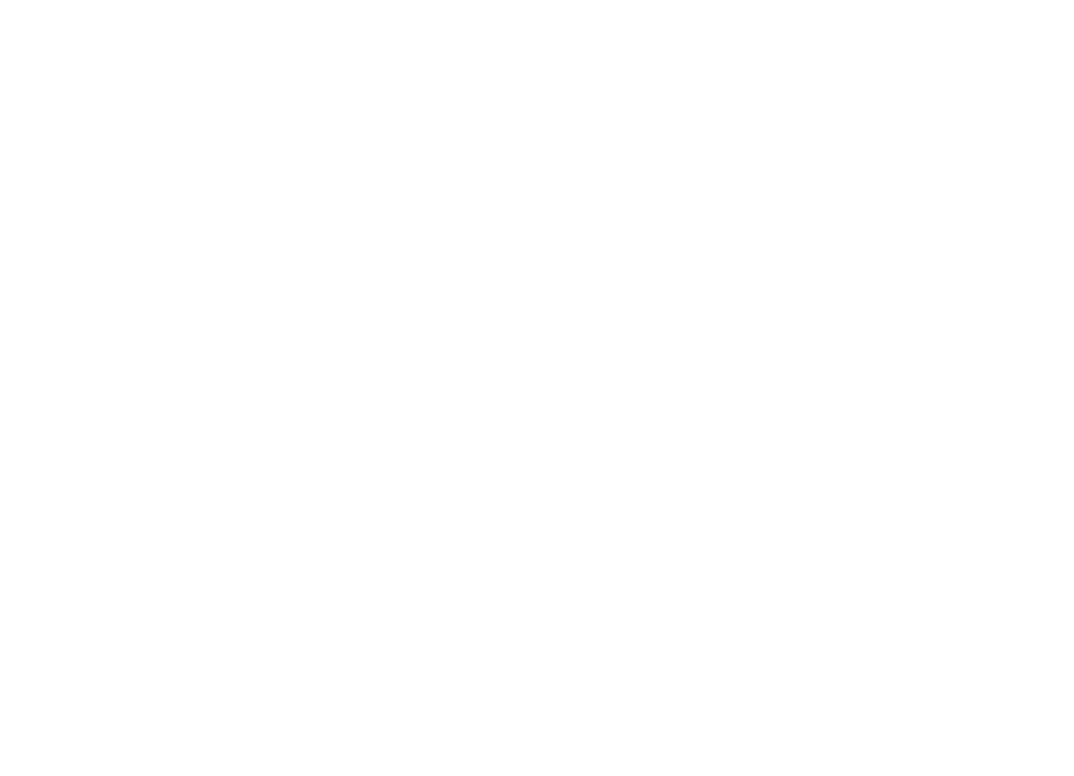 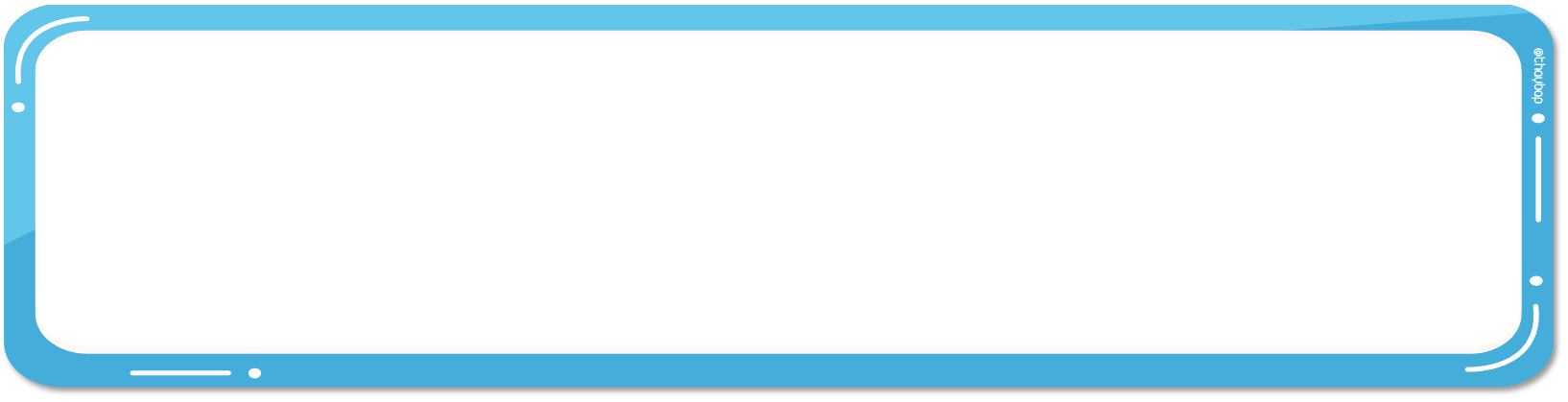 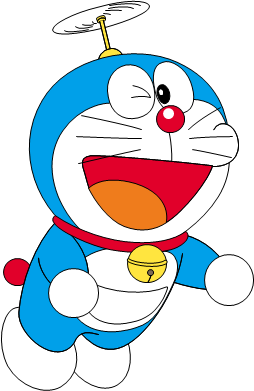 9 gấp lên 3 lần được bao nhiêu?
Yeahhh,
Đúng rồi!
Mình thích màu này!
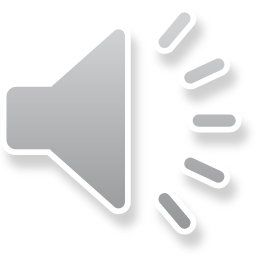 18
12
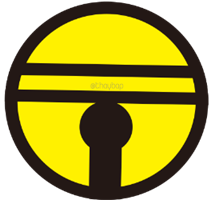 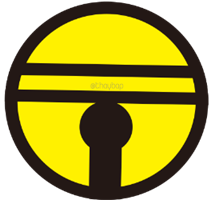 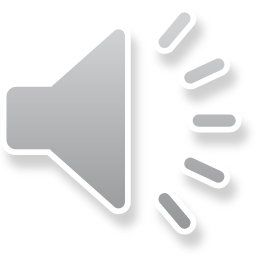 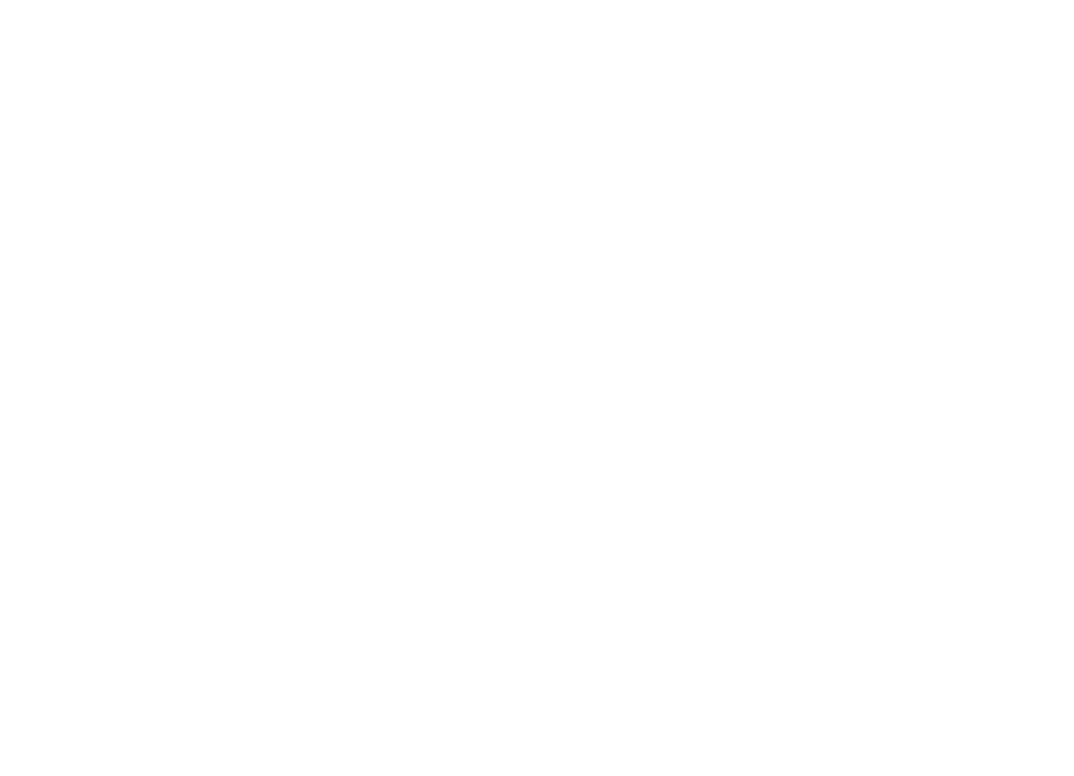 27
6
Huhu,
chưa chính xác rồi!
Bạn chọn lại nha.
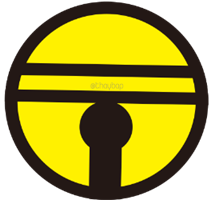 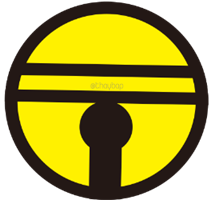 Thầy cô nhấp chuột1 lần để hiện câu hỏi. Nhấp thêm 1 lần để hiện các đáp án
Thầy cô nhấp vào chiếc chuông     ở màu mà học sinh chọn đểkiểm tra đáp án
Sau khi HS trả lời xong, thầy cô nhấp chuộthoặc phím -> để đếncâu hỏi tiếp theo
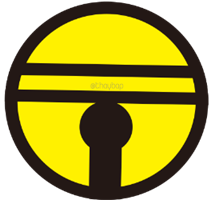 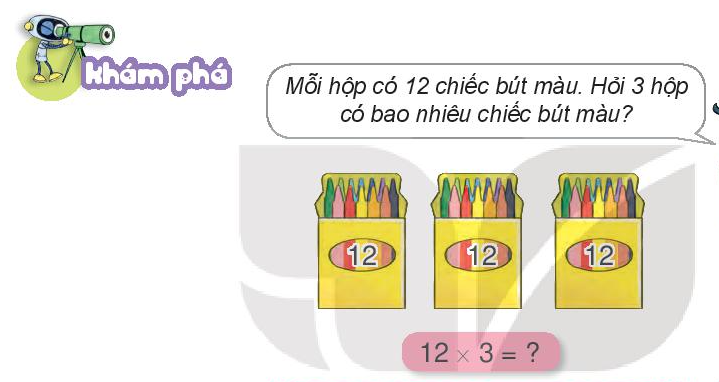 Khám Phá
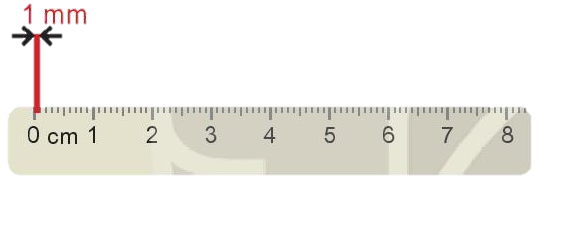 Mi – li – mét là một đơn vị đo độ dài
Mi – li – mét viết tắt là mm
1cm = 10 mm; 1m = 1000 mm
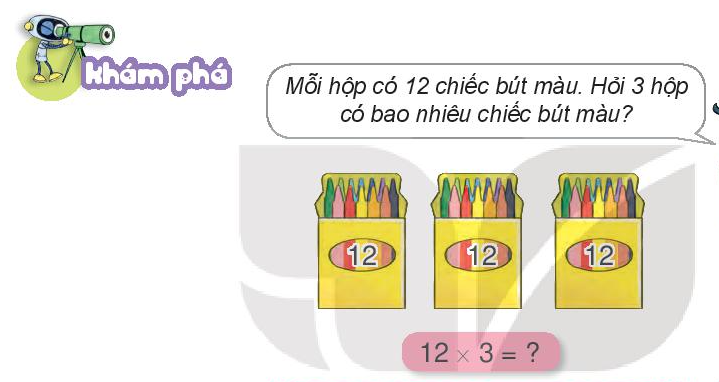 Mi-li-mét có thể dùng để đo độ dày của một vật
Que kem này
 dày 1mm
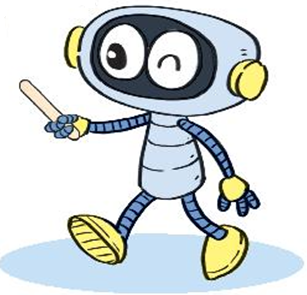 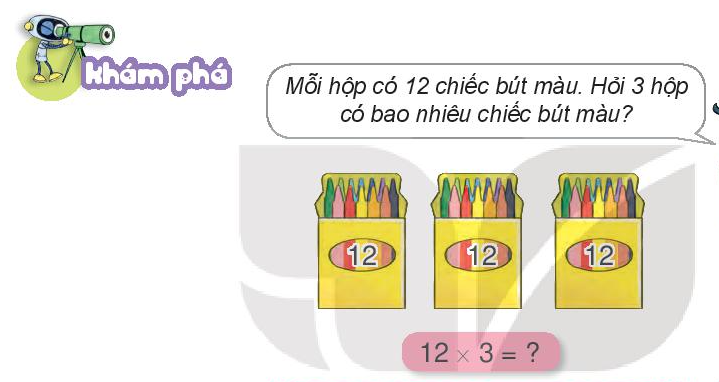 Em hãy đo độ dày quyển sách giáo khoa Toán 3 tập 1
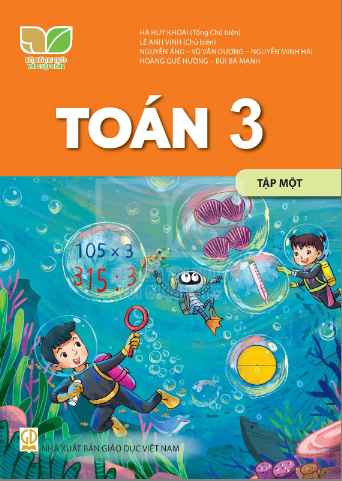 Hoạt động nhóm đôi
Hoạt động
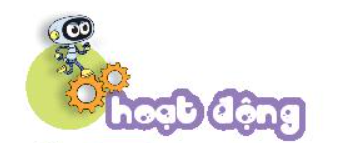 ?
1
Số
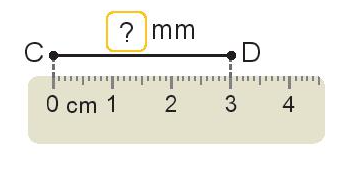 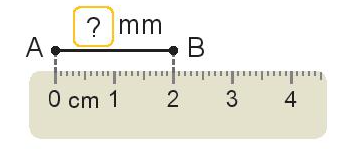 Gợi ý:
- Quan sát hình vẽ và xác định độ dài mỗi đoạn thẳng theo đơn vị cm.
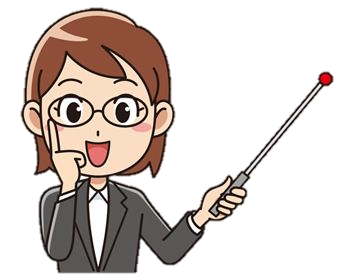 - Áp dụng cách đổi 1cm = 10mm.
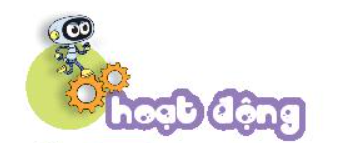 ?
1
Số
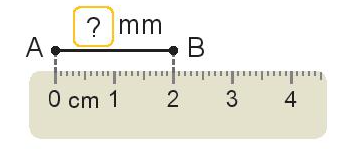 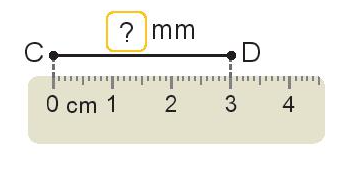 20
30
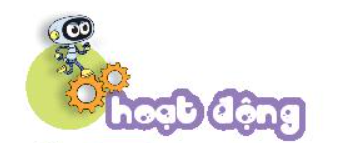 ?
2
Số
?
a) 1cm =           mm
    1m =             mm
?
10
1
?
b) 10 mm =             cm
     100 mm =           m
1000
1
?
60
20
?
c)  6 cm =             mm
     2 cm =           mm
?
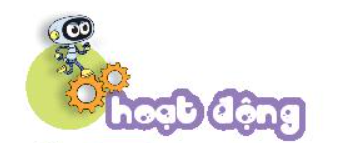 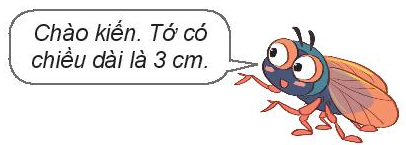 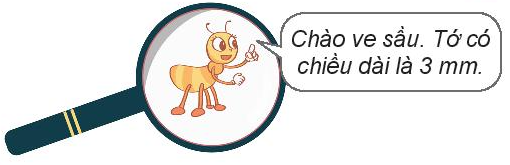 Bạn nào dài hơn?
3
Gợi ý:
Đổi 3 cm về đơn vị mm theo cách đổi   
    1 cm = 10 mm.
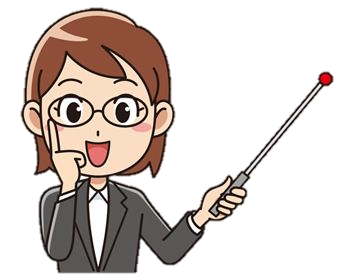 - So sánh độ dài của kiến và ve sầu rồi kết luận.
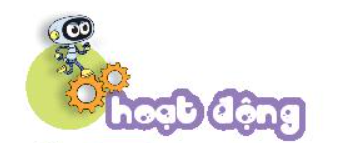 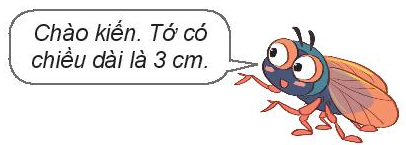 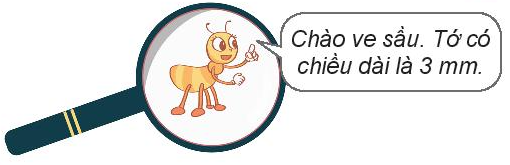 Bạn nào dài hơn?
3
Ta có 3 cm = 30 mm
Mà 30 mm > 3 mm
Vậy ve sầu dài hơn kiến.
Củng cố - dặn dò